美洲華語第四冊
單元故事八(繁)
北極星和指南針
請善加利用美洲華語創作天地之故事影片
http://blog.huayuworld.org/meizhouworld
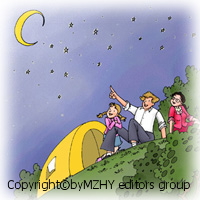 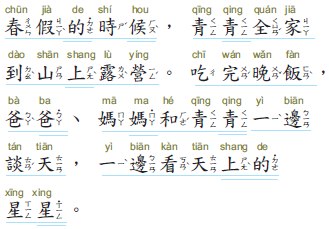 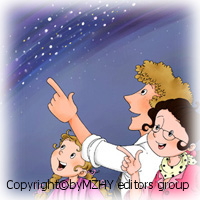 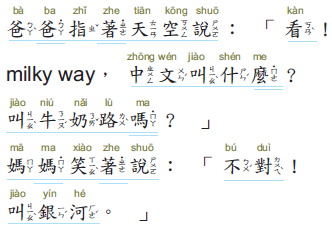 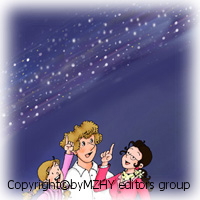 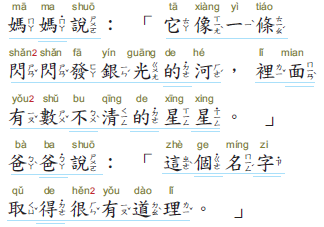 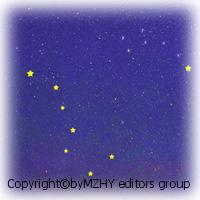 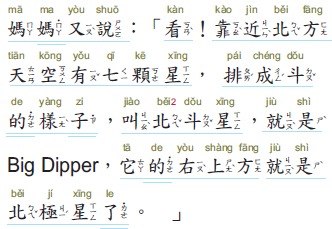 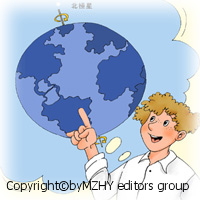 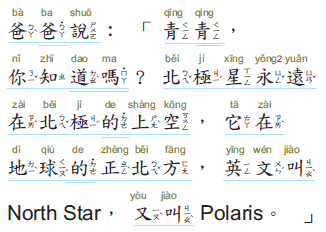 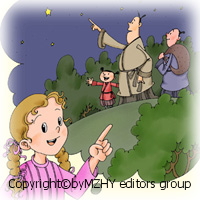 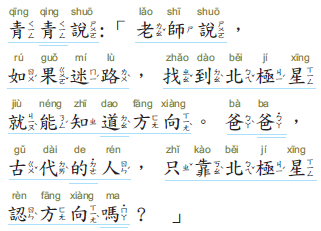 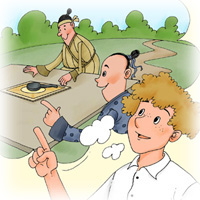 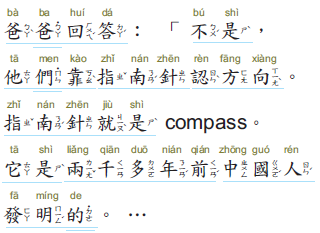 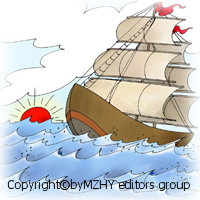 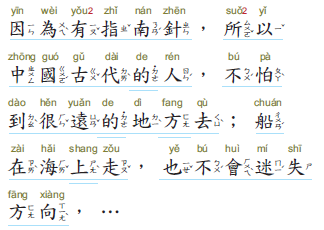 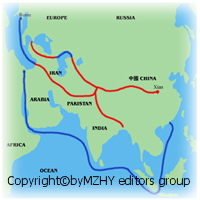 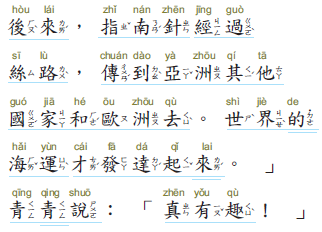 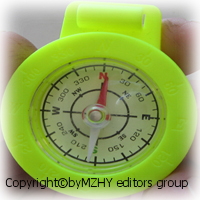 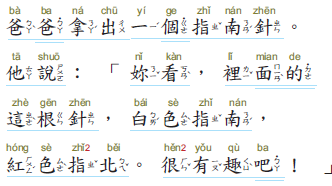 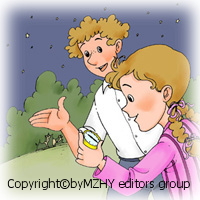 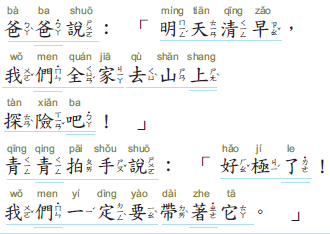